Tech Forum
CIO Presentation
Steve Fleagle and Lee Carmen
June 5, 2023
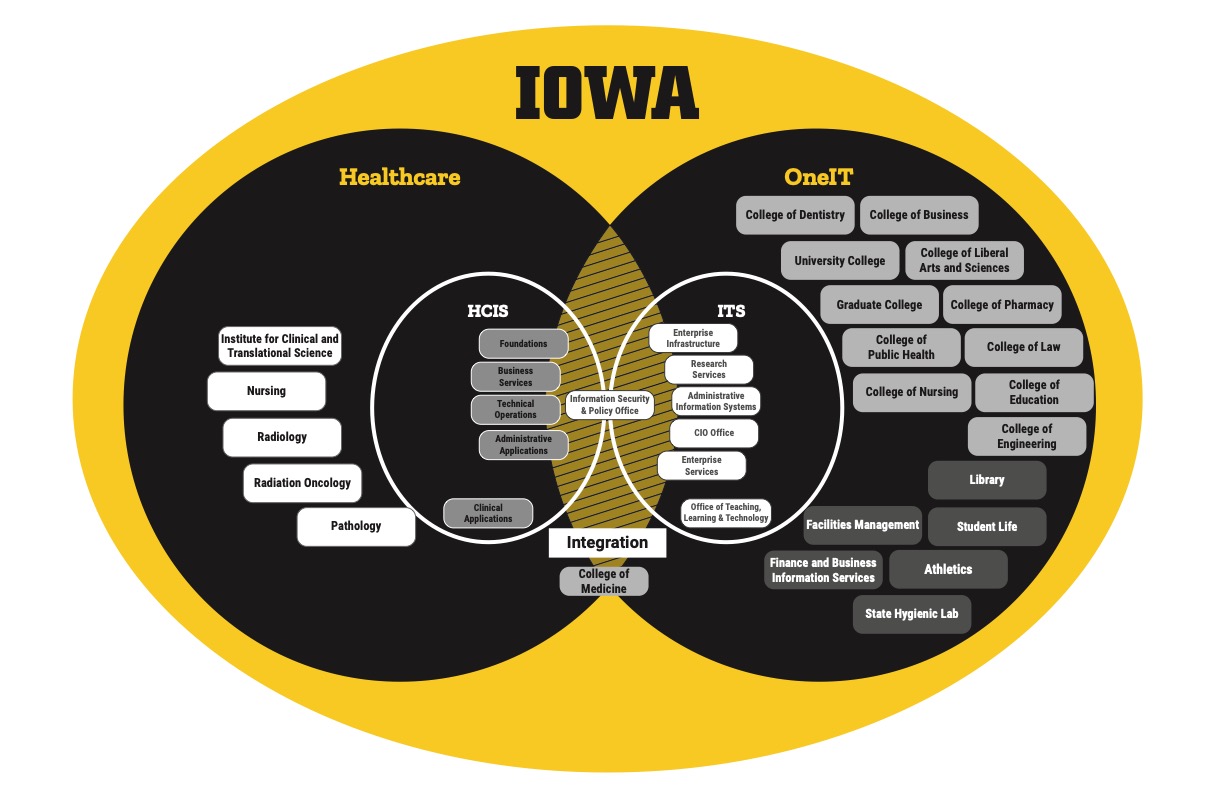 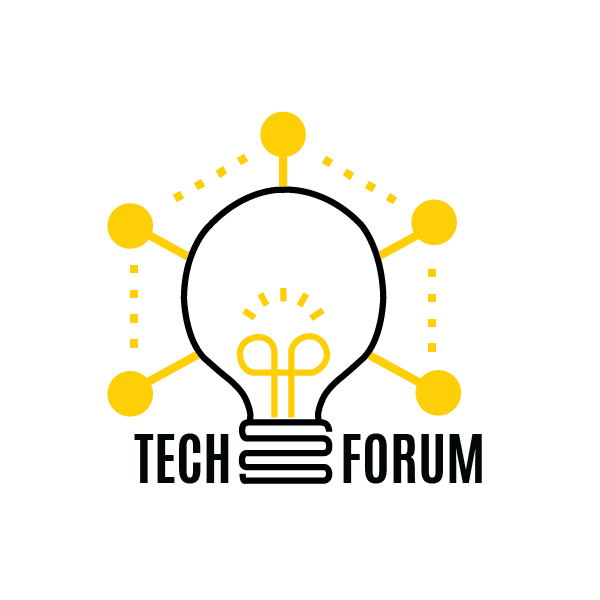 Hub and Spoke Model
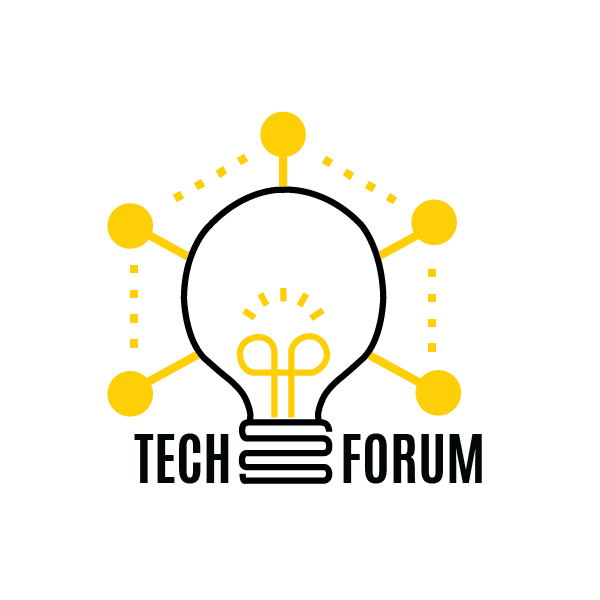 OneIT
Hub and Spoke Model
OneIT
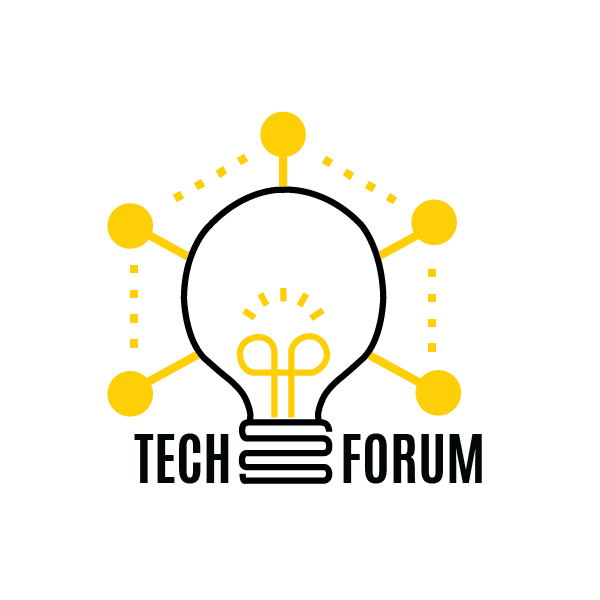 OneIT
OneIT - Core, Common, Unique
Discipline Specific S/W, Research Instruments
Unique
Spoke
Teaching
Research
Admin
Common
ICON, HPC, ERP, Classroom Tech
Hub
Core
Infrastructure, IDs, Email, Wireless, Help Desk
OneIT
Q&A
Questions submitted through registration survey
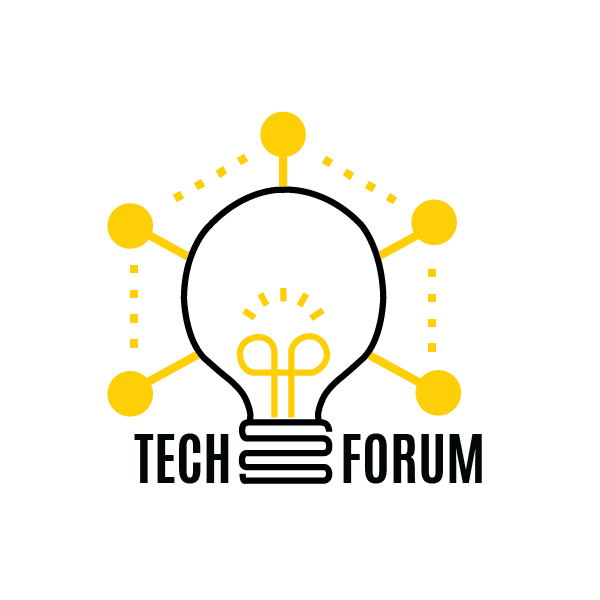 What are the current leading technology challenges facing the UIHC organization, and how are you addressing them? 
What accomplishment are you most proud of? 
What are your long-term plans for the technology function at UIHC, and how do you see it evolving in the coming years? 
What metrics are the CIOs held accountable for and by whom holds them accountable?
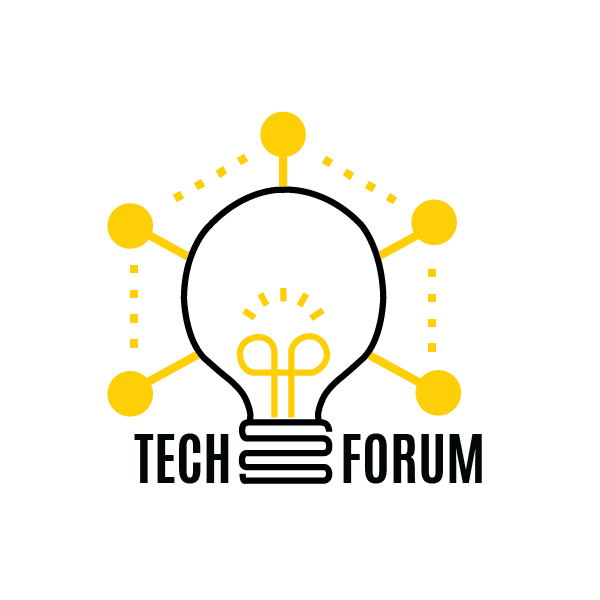 What is OneIT? / Who is OneIT? What is the biggest challenge of shared IT governance at UI? 
From your perspective, what is the biggest challenge for IT @ UI in the next decade? What is your strategy to approach this challenge? 
What does the future of OneIT look like over the next five years?
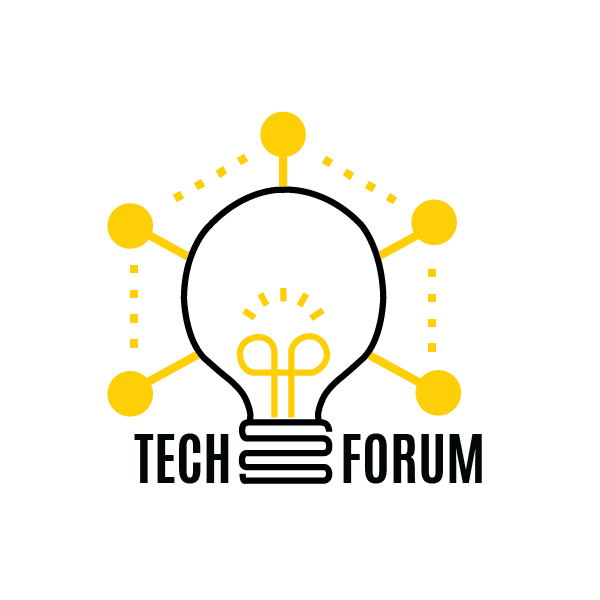 It seems that HCIS and ITS have different requirements to remote workers. What impact has this had, and what changes have you observed to the culture of ITS since the onset of the pandemic?
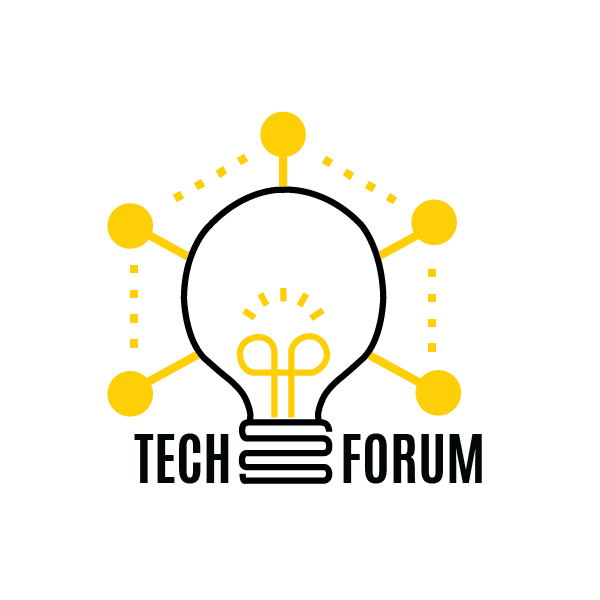 What is the UI doing to accommodate AI as it becomes a tool students faculty and staff will want to use? 
Will we be building an AI usage policy for IT staff? 
Does anyone on campus have a SPARK opportunity related to AI and its usage?
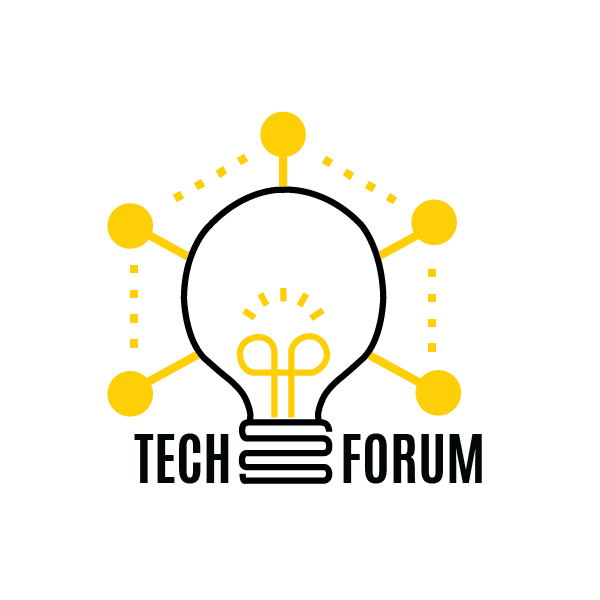 Do you believe AI will ever replace some of the jobs we have at the university?
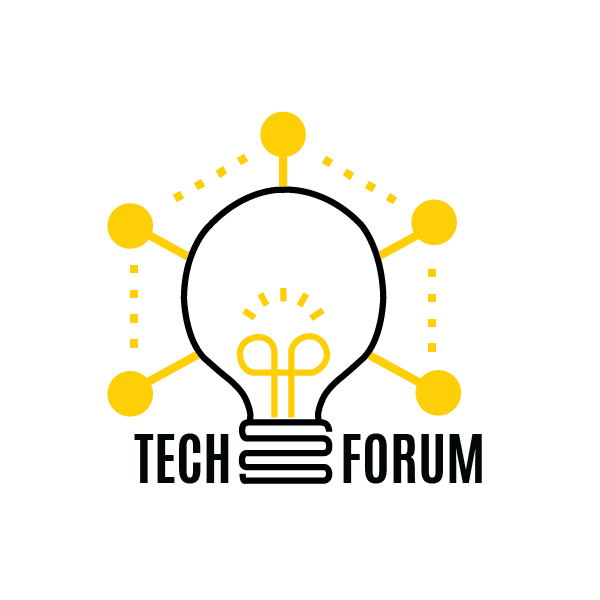 What are the biggest barriers to collaboration between ITS and HCIS?
What do you think the ideal user experience looks like for someone using IT resources on campus?
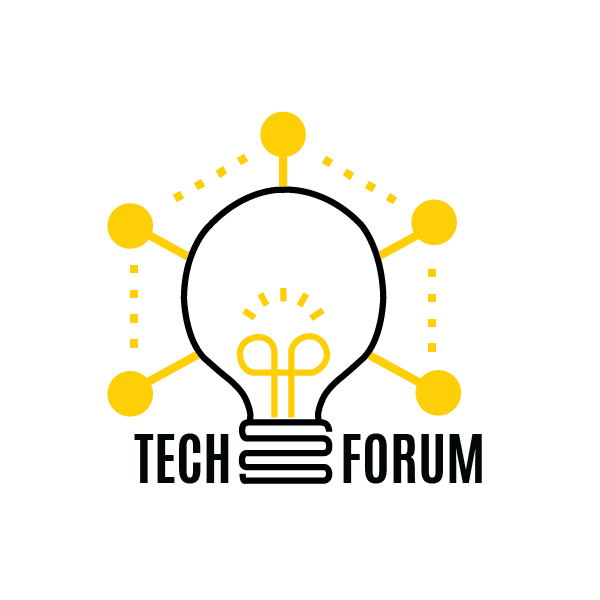 What is the vision for the partnership between HCIS & ITS 5-10 years from now? 
What is on the wish list for what we consider to be "impossible" to do today but if the "impossible" could be done, doing so would radically change the way we do our work? 
Years ago, at one of the previous forums, a list of potential areas that HCIS & ITS could collaborate on was shared. Is that list still being used today?
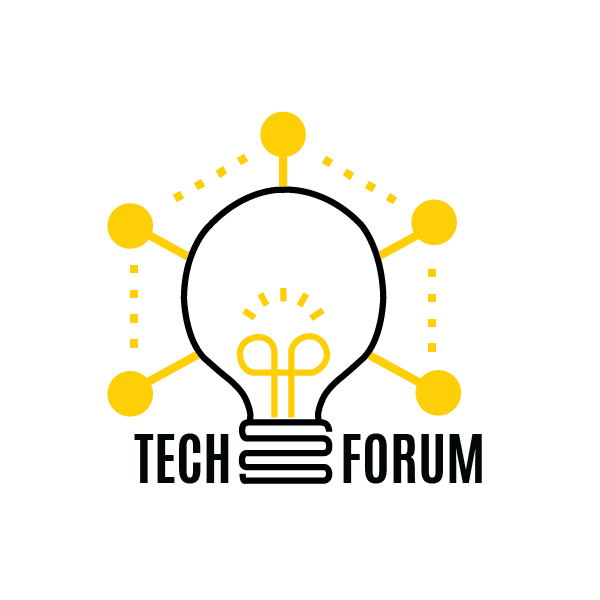 Telephony  - complete
Carver College of Medicine (CCOM) client device security -complete
Emergency mass notification system - complete
Identity management - complete
Email -complete
IT security - complete
Service management/service desk - Cherwell complete
Active Directory
CCOM support
Sharepoint services
IT facilities operations and support
Disaster recovery/business continuity
Project management
Networking
Workforce development, career opportunities/job rotations, recruiting, retention
As HCIS and ITS/OneIT continue to work together more closely, could you share your longer-term vision for the relationship, and goals, of these two large organizations?
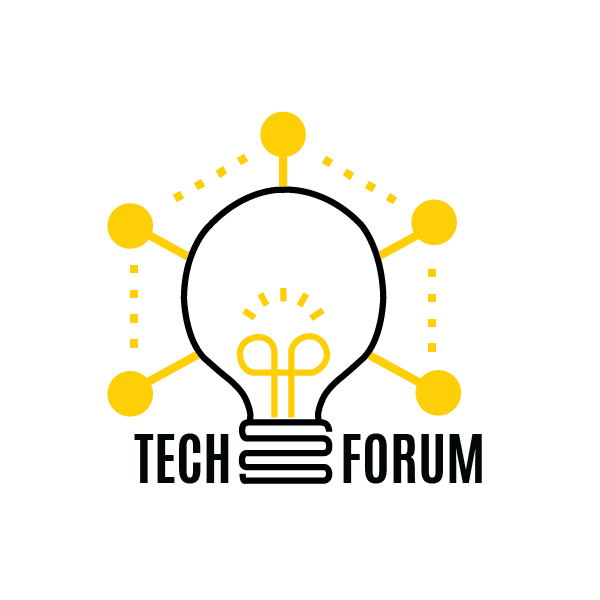 What steps are we taking next to further nurture the collaboration between HCIS and OneIT?
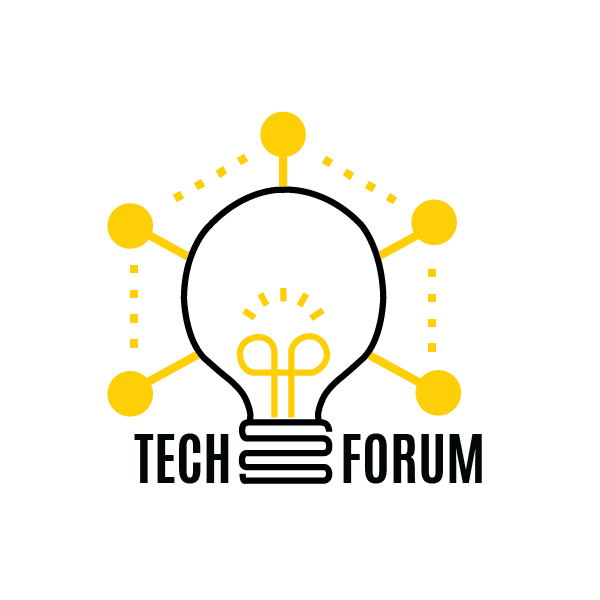 Given recent lawsuits with HIPAA issues at UIHC, it seems like not the best idea to integrate Academic side and Healthcare side systems. Are there any plans to enhance the separation between the two entities to ensure better HIPAA compliance?
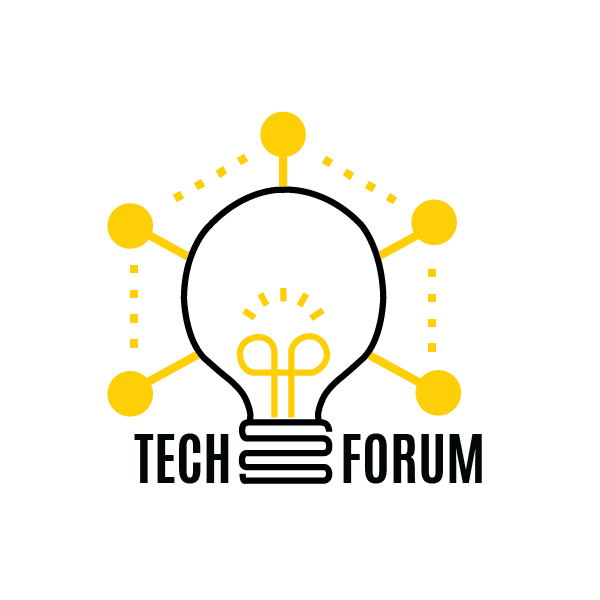 The COVID pandemic taught us that we can respond to huge unplanned external pressures and the SAN outage showed that we can recover from huge unplanned technical issues. What big known things are we preparing for this coming year and what are some of the types of unplanned issues that we should worry about?
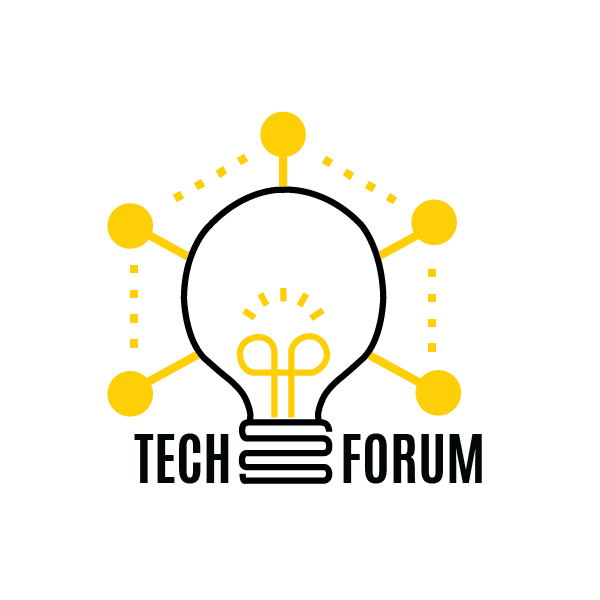 How can CIOs best foster innovative thinking by enabling their teams and faculty to experiment with new technologies and ideas while simultaneously considering the importance of privacy and security?
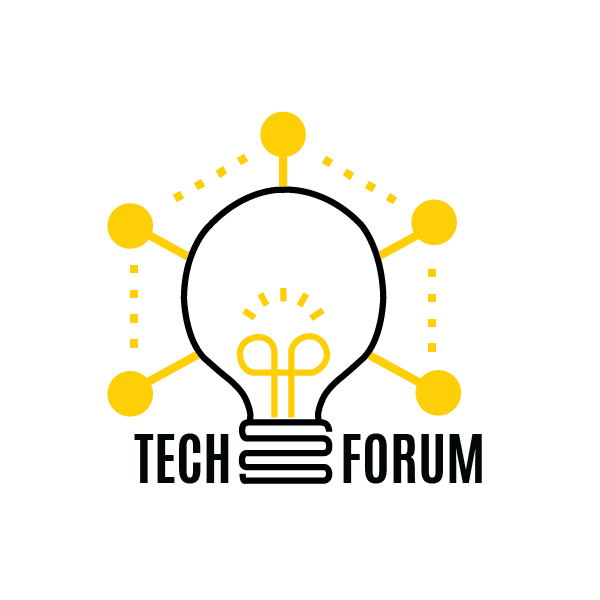 Specific next steps in the OneIT initiative, Timeline for telephony change for Skype for Business to ____?
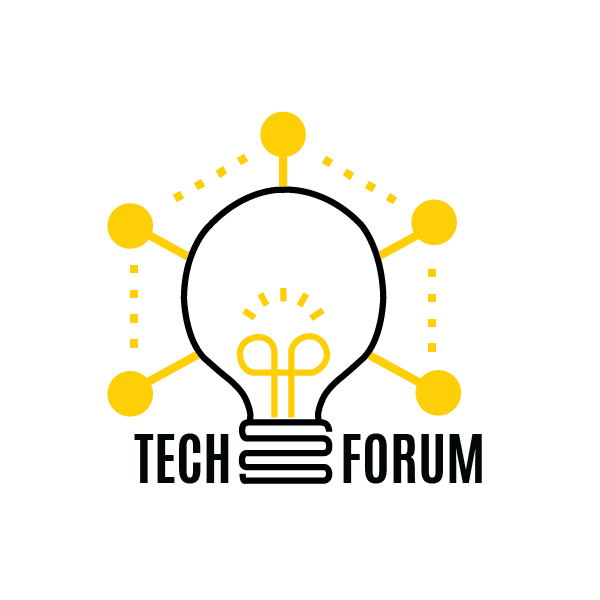 Thank You!
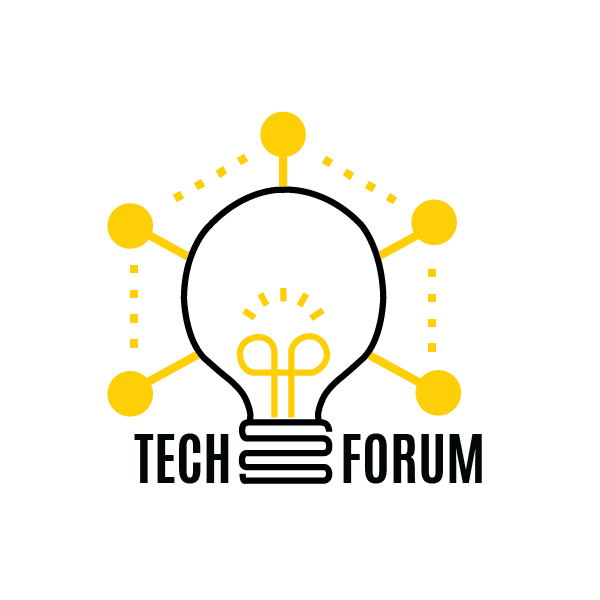